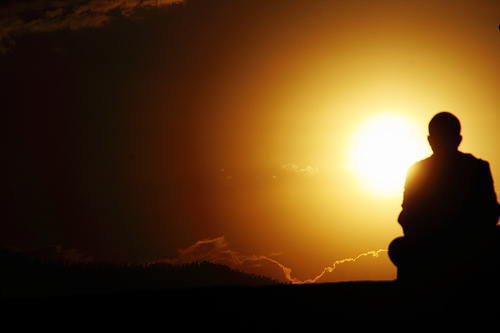 WELCOME !
Ec.PhD, Eng.PhD, ASSOCIATE PROFESSOR 
Mircea  Aurel  NIŢĂ
The National University of Political and Administrative Studies
Faculty of Public Administration, Bucharest, Romania
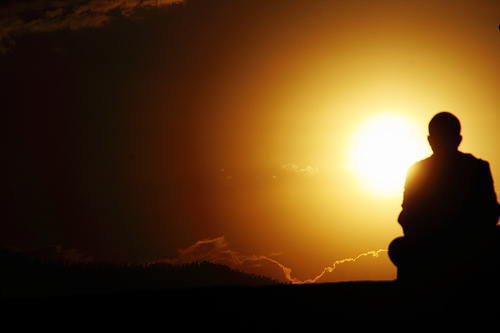 The National University of Political and Administrative Studies 
Faculty of Public Administration, Bucharest, Romania
KNOWLEDGE MANAGEMENT: DEVELOPING THE NEW TYPES 
OF  INTELLIGENCE

 EVOLUTION IN HIGH EDUCATION 
AND THE NEW TYPE OF INTELLIGENCE – 
SPIRITUAL INTELLIGENCE IN THE MANAGEMENT 
OF PRIVATE AND PUBLIC SECTOR -
AUTHOR: Ec.Ph D, Eng.Ph D, ASSOCIATE PROFESSOR 
MIRCEA AUREL NIŢĂ
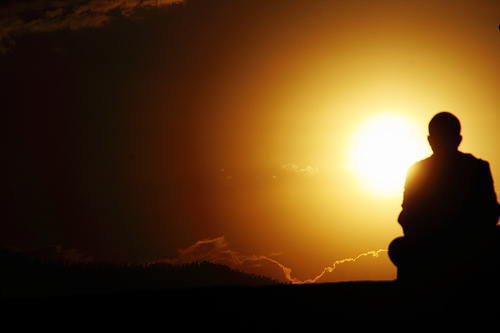 Objectives:
to demonstrate that a new behavior, new attitudes and new way of thinking based on new type of intelligence are the future of the improved leadership and management ,too
to show that a reform of public  and private services requires a new strategically leadership oriented to serve the public interest
to emphasize that new spiritual intelligence management can become a tool for telling the truth and not for influencing the truth
to conclude that a new trend in education is necessary, so that the new leadership will be based on new type of intelligence, which means a new type of thinking
AUTHOR: EC.PHD, ENG.PHD, ASSOCIATE PROFESSOR MIRCEA AUREL NIŢĂ
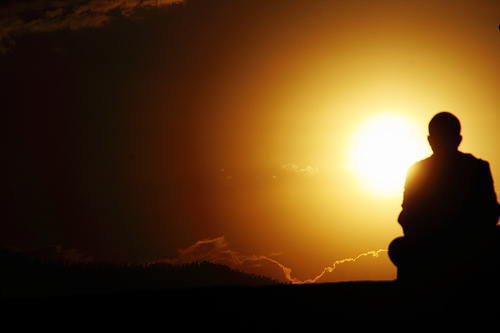 Keywords:
emotional intelligence
new type of spiritual intelligence
transdisciplinarity
levels of reality and levels of operation
multiple perceptions
AUTHOR: EC.PHD, ENG.PHD, ASSOCIATE PROFESSOR MIRCEA AUREL NIŢĂ
Contents:
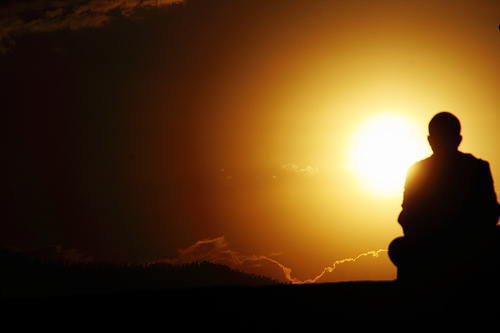 Introduction
1. The dualism of the mind representation and limits of sensorial perception
2. From one perception to multiple perceptions. Mind who is able to integrate
3. The new mind looking for the third party and focused on three new abilities IHSC
4. Types of intelligence and the new intelligence
5. The spiritual intelligence or the competence to give and 
share (SQ). Concept
6. The spiritual leader or leader in the service of others
7. New education and UN
8. Practical application - spiritual intelligence test
Conclusions
AUTHOR: EC.PHD, ENG.PHD, ASSOCIATE PROFESSOR MIRCEA AUREL NIŢĂ
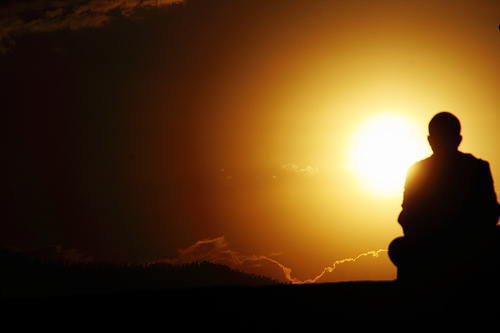 INTRODUCTION
Why this paper?
mind representations are set up by our own experience, emotions, feelings and, of course, by our intellectual knowledge
human mind is working with different types of truth which influence the results of reality evaluation from any mind
brain with his both hemispheres suffers a dynamic change of the functioning
new type of intelligence-the new intelligence, quantic intelligence or spiritual intelligence  - type of intelligence that a graduater of our faculty and a leader of a county, region or local community must have in the future
AUTHOR: EC.PHD, ENG.PHD, ASSOCIATE PROFESSOR MIRCEA AUREL NIŢĂ
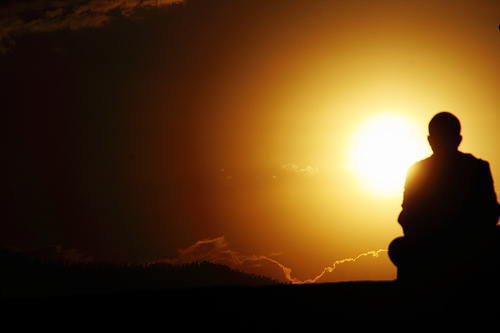 1. THE DUALISM OF THE MIND REPRESENTATION AND LIMITS OF SENSORIAL PERCEPTION
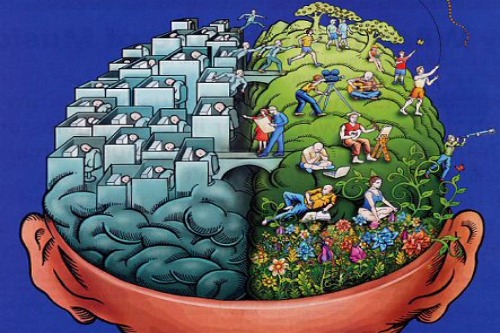 ONE MIND...
ONE BRAIN...
TWO HEMISPHERES
?
AUTHOR: EC.PHD, ENG.PHD, ASSOCIATE PROFESSOR MIRCEA AUREL NIŢĂ
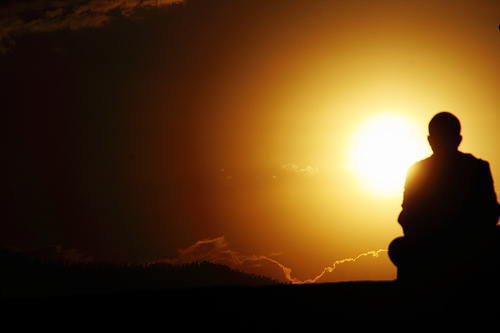 1. THE DUALISM OF THE MIND REPRESENTATION AND LIMITS OF SENSORIAL PERCEPTION
The left side is associated with intellect, 
and is in relationship with convergent, abstract, analytic, calculated, linear, sequencial and objective thinking; 
it is focused on details and “splits hairs”.
This component produces direct, vertical, sensible, realistic, cool, powerful and dominant thoughts.
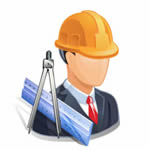 AUTHOR: EC.PHD, ENG.PHD, ASSOCIATE PROFESSOR MIRCEA AUREL NIŢĂ
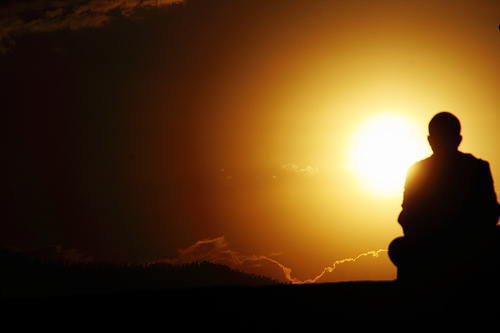 1. THE DUALISM OF THE MIND REPRESENTATION AND LIMITS OF SENSORIAL PERCEPTION
The right side is associated with intuition, 
and is in relationship with divergent, imaginative, 
metaphorical, unlinear, subjective thinking;
it is focused on the whole thing.
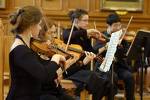 This component produces  flexible, diverse,
complex, visual,
diagonal, mystic and submissive thoughts.
AUTHOR: EC.PHD, ENG.PHD, ASSOCIATE PROFESSOR MIRCEA AUREL NIŢĂ
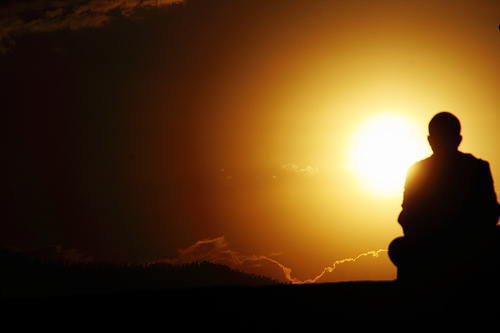 1. THE DUALISM OF THE MIND REPRESENTATION AND LIMITS OF SENSORIAL PERCEPTION
THE RATIO BETWEEN INDIVIDUAL MIND AND COLLECTIVE MIND-movie 1
The first stage
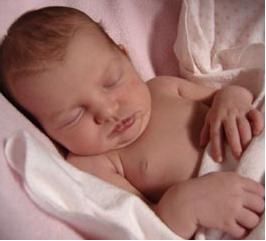 the domination of the collective mind against individual mind
AUTHOR: EC.PHD, ENG.PHD, ASSOCIATE PROFESSOR MIRCEA AUREL NIŢĂ
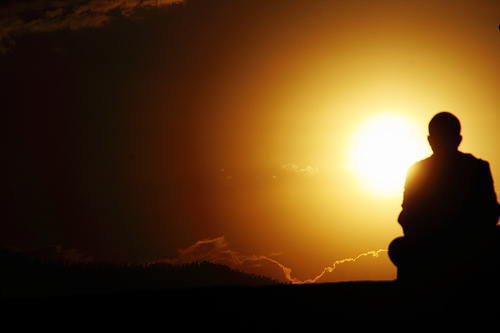 1. THE DUALISM OF THE MIND REPRESENTATION AND LIMITS OF SENSORIAL PERCEPTION
THE RATIO BETWEEN INDIVIDUAL MIND AND COLLECTIVE MIND
COLLECTIVE MIND AND THE DUALISM OF THE MIND
tall
small
warm
cold
slim
fat
modest
proud
opened
closed
AUTHOR: EC.PHD, ENG.PHD, ASSOCIATE PROFESSOR MIRCEA AUREL NIŢĂ
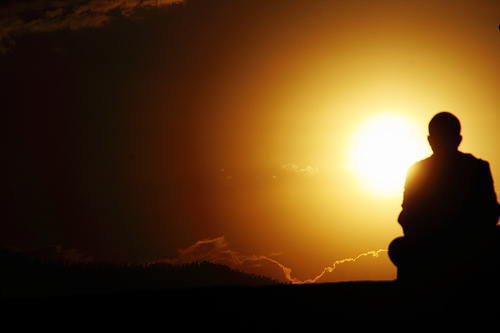 1. THE DUALISM OF THE MIND REPRESENTATION AND LIMITS OF SENSORIAL PERCEPTION
THE RATIO BETWEEN INDIVIDUAL MIND AND COLLECTIVE MIND
The second stage
synchronously or not synchronously between individual mind and collective mind
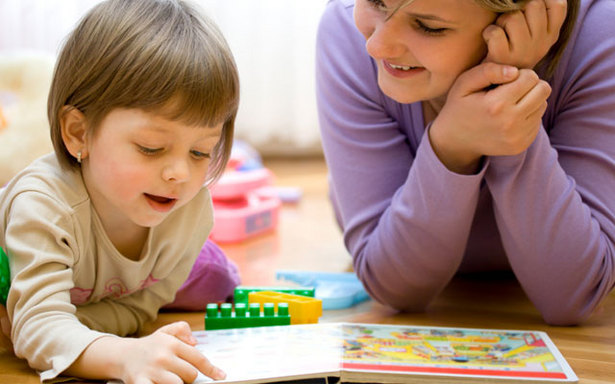 established in time of growing the power of discernment - the first appearance of the free will, full of awareness
Awareness is a mix between attention and lucidity, and the full awareness is 100 % attention, 100% power of concentration plus 100% lucidity – ZERO point after Gregg Braden and not  only.
AUTHOR: EC.PHD, ENG.PHD, ASSOCIATE PROFESSOR MIRCEA AUREL NIŢĂ
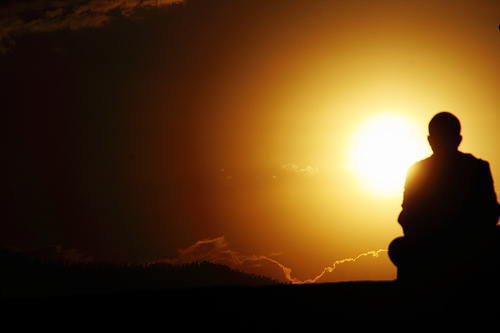 1. THE DUALISM OF THE MIND REPRESENTATION AND LIMITS OF SENSORIAL PERCEPTION
THE RATIO BETWEEN INDIVIDUAL MIND AND COLLECTIVE MIND
The third stage
based on the transcendence of the individual mind beyond the collective mind
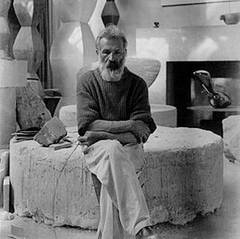 the mind of pioneers and geniuses
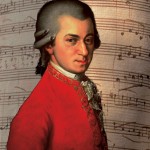 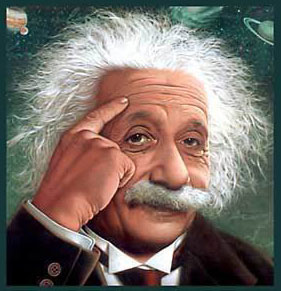 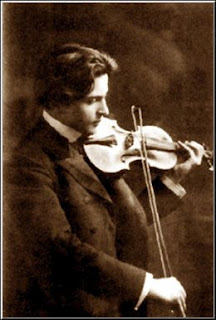 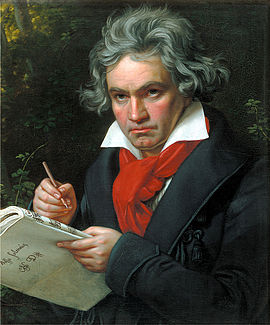 AUTHOR: EC.PHD, ENG.PHD, ASSOCIATE PROFESSOR MIRCEA AUREL NIŢĂ
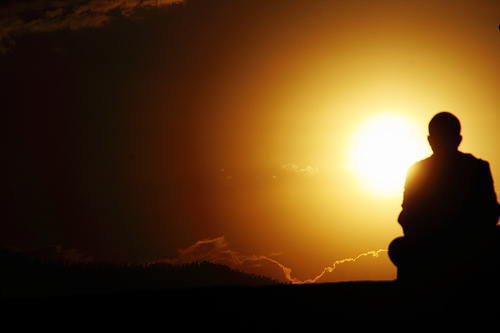 1. THE DUALISM OF THE MIND REPRESENTATION AND LIMITS OF SENSORIAL PERCEPTION
THE RATIO BETWEEN INDIVIDUAL MIND AND COLLECTIVE MIND
The third stage
The quantum intelligence
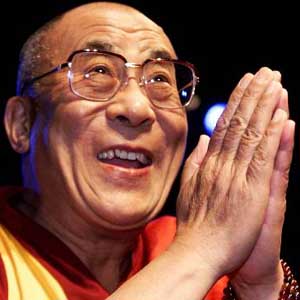 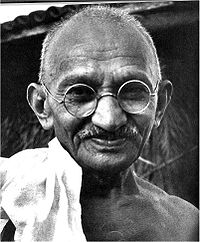 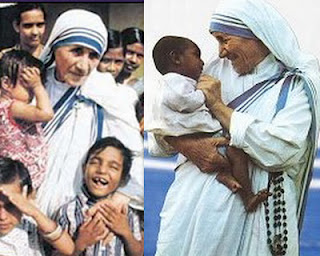 AUTHOR: EC.PHD, ENG.PHD, ASSOCIATE PROFESSOR MIRCEA AUREL NIŢĂ
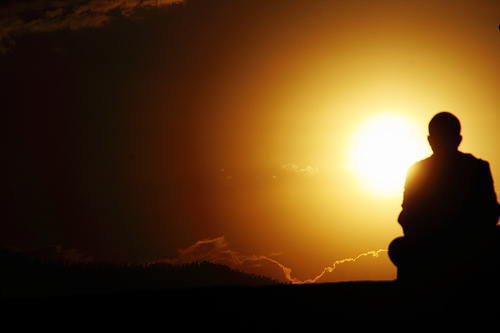 2. FROM ONE PERCEPTION TO MULTIPLE PERCEPTIONS. 
MIND WHO IS ABLE TO INTEGRATE
RUDOLPH CARNAP’S PARADOX - movie 2
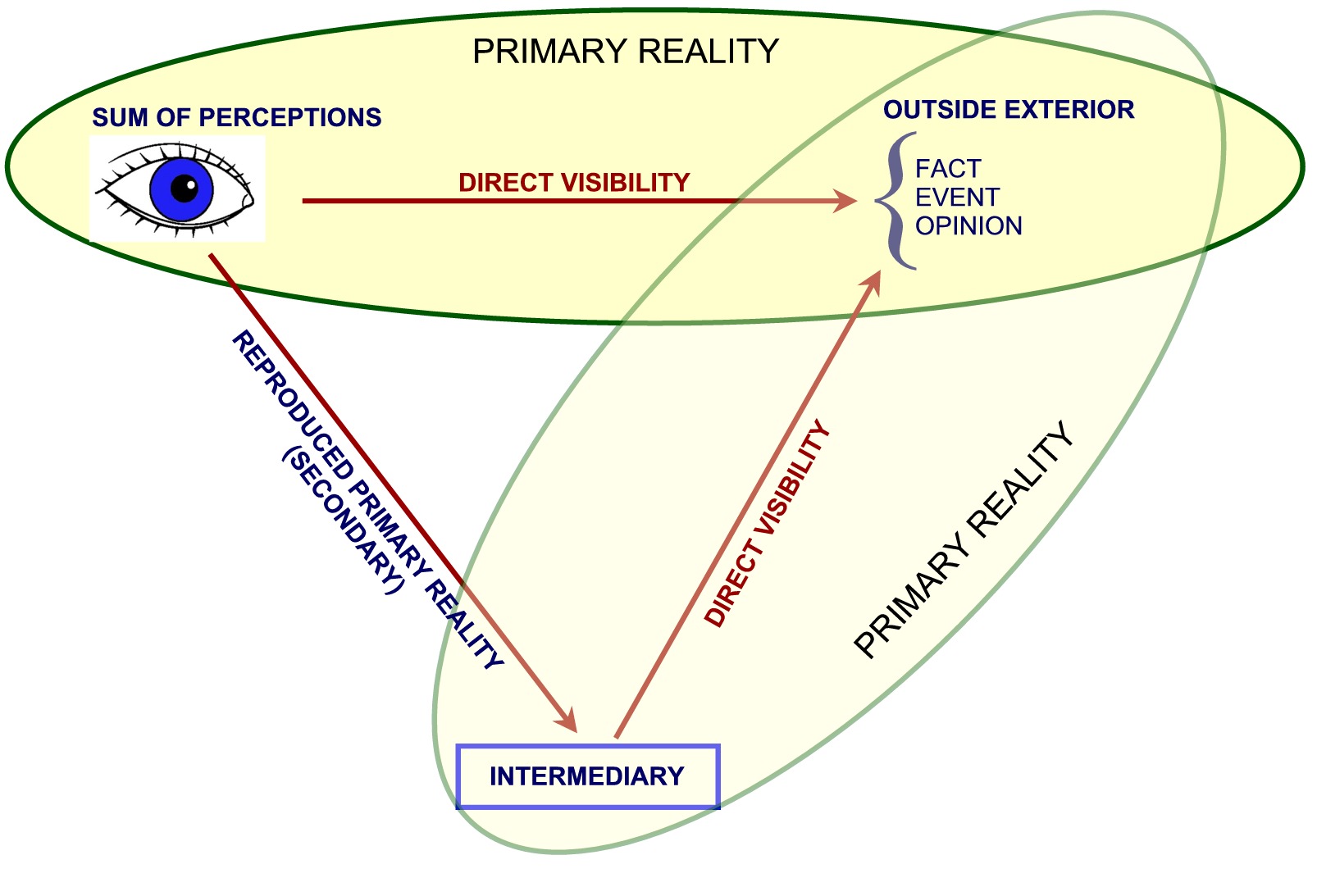 Fig. no. 1 – The representation of visibilities and types of reality
AUTHOR: EC.PHD, ENG.PHD, ASSOCIATE PROFESSOR MIRCEA AUREL NIŢĂ
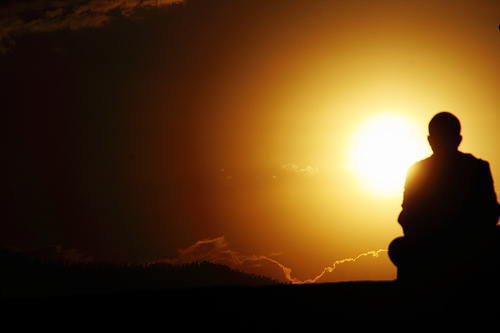 RUDOLPH CARNAP’S PARADOX
LIMITS OF KNOWLEDGE:
the mind is preferentially analytical according to the mental representations, only as a result of a way of thinking which is linear, uniform and unitary in the studied sciences
the mind separates, then compares, and finally it analyzes in a way specific to each specialization and profession
they are what they think and they analyze a reality only according to the particular way of thinking, only according to a mental soft accumulated either from previous experience, either from the knowledge gained formally or informally in schools, universities etc.
they operate with what is now defined as partial truths of medical truth, legal truth, journalistic truth, economical truth  etc.
they are all right, but, at the same time, they are all wrong
AUTHOR: EC.PHD, ENG.PHD, ASSOCIATE PROFESSOR MIRCEA AUREL NIŢĂ
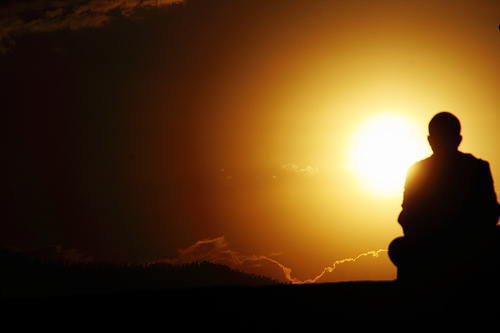 RUDOLPH CARNAP’S PARADOX
THE SOLUTION is IHSC:
The human mind must Integrate the truths (economic, legal, medical etc), more exactly the different perceptions of different persons and its own perception, Harmonizing them afterwards at an intrapsychic level, but also at the level of the individuals, and in the end to check whether the process has ensured or not the Self-Coherence!
AUTHOR: EC.PHD, ENG.PHD, ASSOCIATE PROFESSOR MIRCEA AUREL NIŢĂ
3. THE NEW MIND LOOKING FOR THE THIRD PARTY AND FOCUSED ON THREE NEW ABILITIES IHSC
STANDS
INTERACTIVE
Direct Load
M/I
PD
IN
PP
D
TV
ARENA
Football Ground
DV
PP
D
M
C/E
PARTIAL TRUTHS
Fig. no. 2 – The representation of  marketing and communication media
PARTIAL TRUTHS
M/I
PD
IN
PP
D
TV
ARENA
Football Ground
DV
PP
D
M
C/E
E
Direct Load
STANDS
INTERACTIVE
M/I
PD
IN
PP
D
TV
ARENA
Football Ground
DV
PP
D
M
C/E
PARTIAL TRUTHS
E
SL
Direct Load
STANDS
INTERACTIVE
M/I
PD
IN
PP
D
TV
ARENA
Football Ground
DV
PP
D
M
C/E
PARTIAL TRUTHS
E
SL
Direct Load
P
STANDS
INTERACTIVE
M/I
PD
IN
PP
D
TV
ARENA
Football Ground
DV
PP
D
M
C/E
PARTIAL TRUTHS
E
SL
Direct Load
P
STANDS
INTERACTIVE
DM
I
M/I
PD
IN
PP
D
TV
ARENA
Football Ground
DV
PP
D
M
C/E
PARTIAL TRUTHS
E
SL
Direct Load
P
STANDS
INTERACTIVE
DM
I
L
R
C
M/I
PD
IN
PP
D
TV
ARENA
Football Ground
DV
PP
D
M
C/E
PARTIAL TRUTHS
E
SL
Direct Load
P
STANDS
INTERACTIVE
DM
S
I
T
L
R
C
M/I
PD
IN
PP
D
TV
ARENA
Football Ground
DV
PP
D
M
C/E
PARTIAL TRUTHS
E
MM
SL
Direct Load
P
EC
STANDS
INTERACTIVE
DM
S
I
T
L
R
C
M/I
PD
IN
PP
D
TV
ARENA
Football Ground
DV
PP
D
M
C/E
PARTIAL TRUTHS
E
G
MM
SL
Direct Load
P
EC
STANDS
INTERACTIVE
DM
S
I
T
L
R
C
M/I
PD
IN
PP
D
TV
ARENA
Football Ground
DV
PP
D
M
C/E
PARTIAL TRUTHS
EU
E
G
MM
SL
Direct Load
P
EC
STANDS
INTERACTIVE
DM
S
I
T
L
R
C
INDIRECT
LOAD
M/I
PD
IN
PP
D
TV
ARENA
Football Ground
DV
PP
D
M
C/E
EU
E
G
MM
SL
Direct Load
P
EC
STANDS
INTERACTIVE
DM
S
I
T
L
R
C
INDIRECT
LOAD
M/I
PD
IN
PP
D
TV
ARENA
Football Ground
DV
PP
D
M
C/E
EU
E
G
MM
SL
Direct Load
P
EC
STANDS
INTERACTIVE
DM
S
I
T
L
R
C
3. THE NEW MIND LOOKING FOR THE THIRD PARTY AND FOCUSED ON THREE NEW ABILITIES IHSC
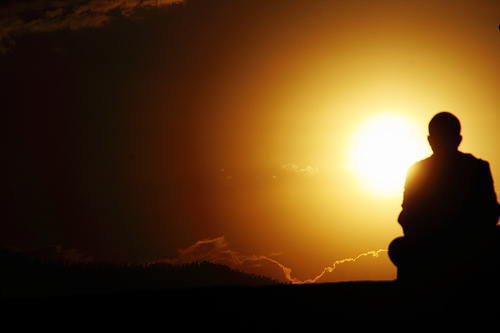 Non senzorial 
human reality
Senzorial 
human reality
Fig. no. 3 – Senzorial reality and Non senzorial human reality
AUTHOR: EC.PHD, ENG.PHD, ASSOCIATE PROFESSOR MIRCEA AUREL NIŢĂ
3. THE NEW MIND LOOKING FOR THE THIRD PARTY AND FOCUSED ON THREE NEW ABILITIES IHSC
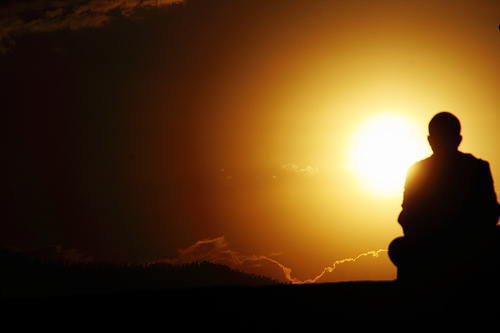 Fig. no. 4 – Block diagram of a receiver or transmitter analyzer
AUTHOR: EC.PHD, ENG.PHD, ASSOCIATE PROFESSOR MIRCEA AUREL NIŢĂ
3. THE NEW MIND LOOKING FOR THE THIRD PARTY AND FOCUSED ON THREE NEW ABILITIES IHSC
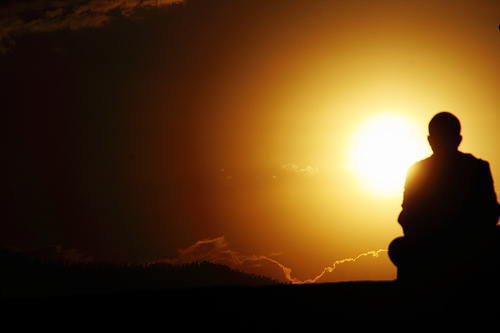 UNIQUE REALITY
By reuniting the realities defined as lots of senzorial levels of reality for human, dog, bird, in which they operate with their own senses, that have a frequency and energetic correspondent through their analyzers, with their own nonlevels of realities we obtain the Unique Reality:
RU = (HSRJ₁) U (NHSRJ₁) = (DSRE₁) U (DSNRE₁) = (BSR₂) U (BSNR₂) = (RMF₁) U (NRMF₁) =
        =  (PAR1) U (PANR1) ş.a.m.d.
AUTHOR: EC.PHD, ENG.PHD, ASSOCIATE PROFESSOR MIRCEA AUREL NIŢĂ
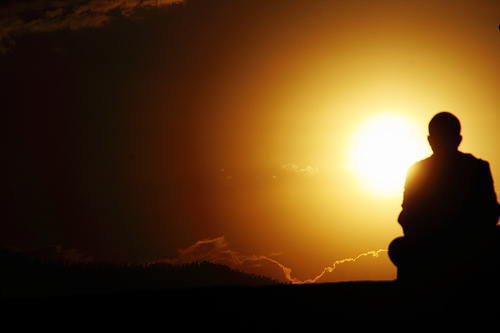 DSR₁
HSR₂
HSR ₁
HSR₃
DSR₂
DSR₃
HSR₄
RMF
DSR₄
BSR j
BSR₃
BSR ₁
BSR ₂
DSRk
DSRn
HSRi
BSRp
HSRm
UNIQUE REALITY
Fig. no. 5 – Dual and integrating representation of Unique Reality
HSR - human sensorial reality; HSNR - human sensorial non- reality; 
DSR - dogs’ sensorial reality; DSNR - dogs’ sensorial non-reality; 
BSR - birds’ sensorial reality; BSNR - birds’ sensorial non-reality; 
RMF - reality manifested with the help of forms; 
NRMF - non-reality manifested with the help of forms
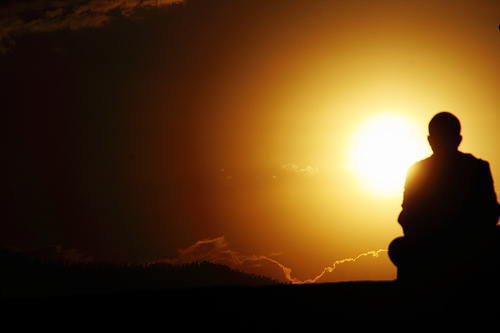 4. TYPES OF INTELLIGENCE AND THE NEW INTELLIGENCE
AUTHOR: EC.PHD, ENG.PHD, ASSOCIATE PROFESSOR MIRCEA AUREL NIŢĂ
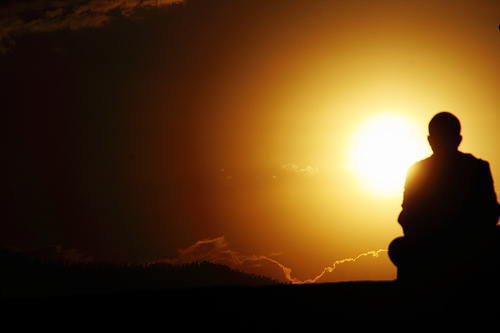 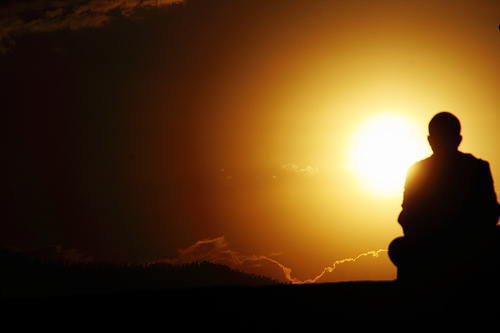 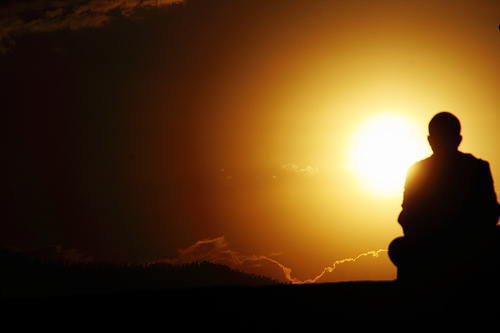 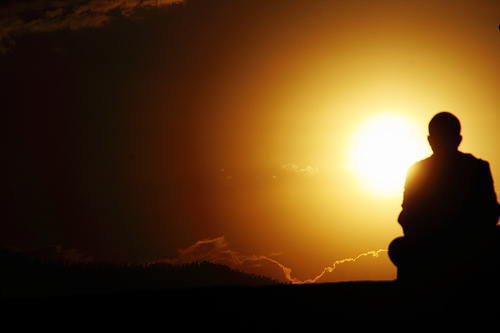 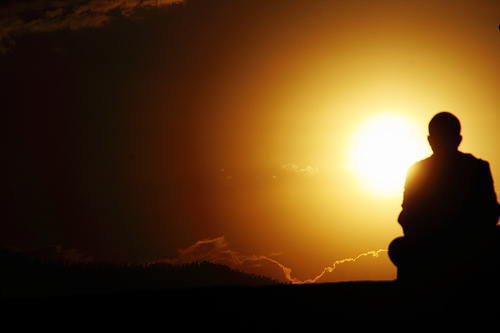 5. THE SPIRITUAL INTELLIGENCE OR THE COMPETENCE TO GIVE AND 
SHARE (SQ). CONCEPT
The new intelligence, known as 
spiritual intelligence or cuantic intelligence
considered the intelligence of harmony, peace and equilibrium
is built on the following coordinates:
Integration of different aspects from the surrounding reality
Harmonizing these aspects in the intrapsychic plan
Assuring the self coherence
AUTHOR: EC.PHD, ENG.PHD, ASSOCIATE PROFESSOR MIRCEA AUREL NIŢĂ
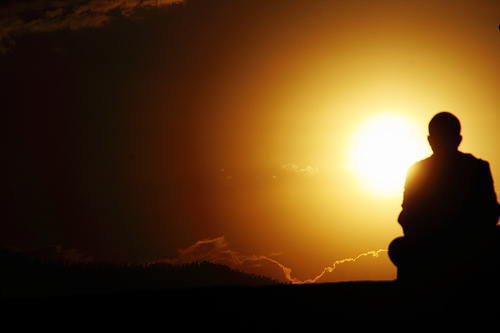 6. THE SPIRITUAL LEADER OR LEADER IN THE SERVICE OF OTHERS
Features  for future spiritual leader:
self-awareness (awareness)
trust (through knowledge and self-knowledge)
honesty (by assumption)
self-control and self-evaluation (identification, knowledge and awareness of their capabilities)
ability to adapt and orientation (need for self )
initiative (creativity)
empathy (emotion resonate with others, identify with them)
AUTHOR: EC.PHD, ENG.PHD, ASSOCIATE PROFESSOR MIRCEA AUREL NIŢĂ
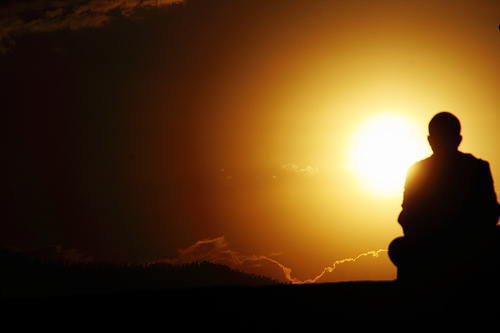 Features  for future spiritual leader:
awareness of the place and role within the organization (clear perception and real personal value) as an individual and as a team leader (see Rudolph Carnap`s Paradox)
the new abilities: 1-integrating different aspects from the surrounding reality, 2-harmonize  at an intrapsychic plan these aspects and 3- assuring the Self Coherence, which means a new way of thinking according to a Superior, Integrative, Harmonizing Universal Conscience.
manage conflicts (acceptance and tolerance towards others)
trainer and developer of subordinates skills (developing deep relationships)
example and inspiration to team
sense of humor (as an index of intelligence)
the democratic spirit
nonconformity, mysticism, spontaneity
AUTHOR: EC.PHD, ENG.PHD, ASSOCIATE PROFESSOR MIRCEA AUREL NIŢĂ
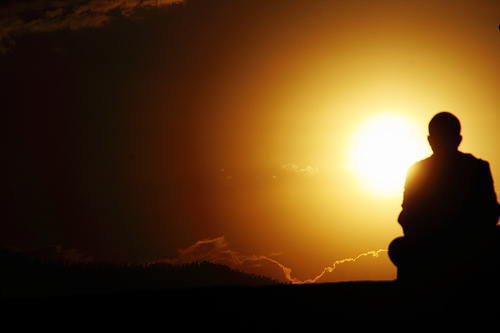 7. NEW EDUCATION
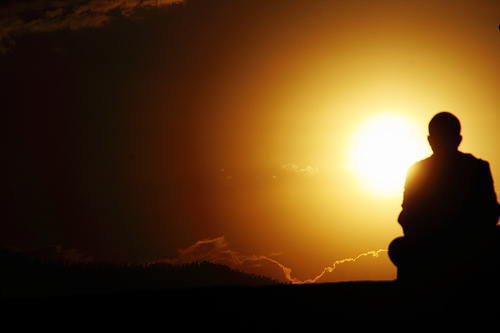 8. PRACTICAL APPLICATION - SPIRITUAL INTELLIGENCE TEST
The research objective:

Determining the degree of knowledge of spiritual intelligence and the differences between emotional  intelligence and spiritual intelligence
The target group:

Group graduate of Public Administration Faculty, The National School of Political and Administrative Studies, aged between 22 and 50
Spiritual Intelligence Test
Test                                                                           Results
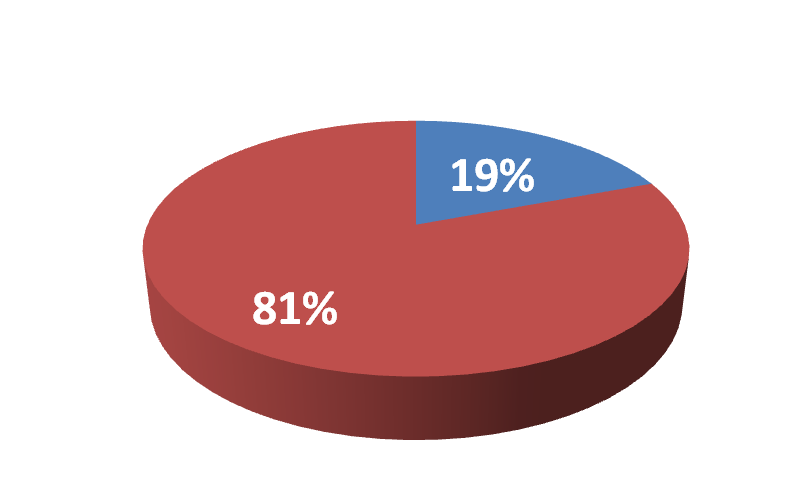 1. Spirituality is based on which of the following?
a) Experiencing a deeper knowledge of life. 
b) Knowing the inner workings of God. 
c) Reading lots of books on the subject. 
d) Going to church religiously every Sunday.
2. What is karma?
a) A religion. 
b) A motor vehicle. 
c) A neutral energy. 
d) The way god protects us.
3. Meditation brings us closer to God by doing what?
a) Opening our hearts and minds to the God flow. 
b) Shutting out the outer world. 
c) Keeping us in tuned with our inner spirit. 
d) All of the above.
4. Why does soul exist?
a) Because God loves it. 
b) To give us rhythm. 
c) To test us in the physical world. 
d) To make us stronger.
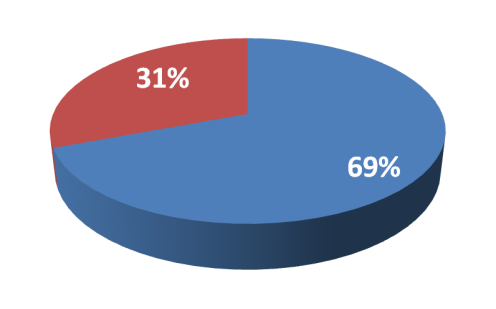 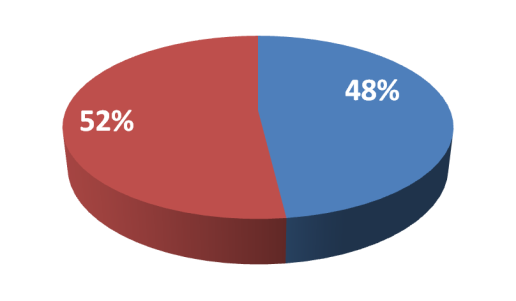 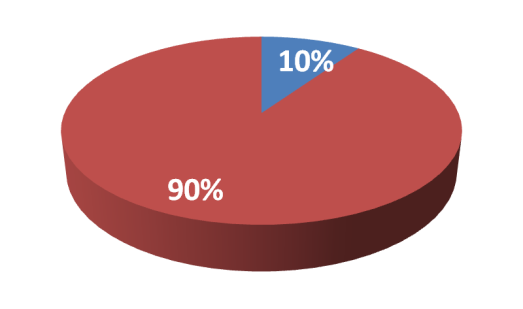 High SQ                               	        Low SQ
5. What is INTUITION?
a) A knowingness. 
b) Something only a few of us have. 
c) Intelligence. 
d) A feeling of uncertainty.

6. People who have out-of- body experiences are what?
a) Usually deemed crazy. 
b) Are dreaming. 
c) Have a near death experience. 
d) Get the opportunity to experience 'the other side.‘

7. A spiritual exercise can do which of the following?
a) Strengthen your inner spirit. 
b) Cause an outer peacefulness. 
c) Challenge your intellect. 
d) Give you the tools to communicate with spirit.
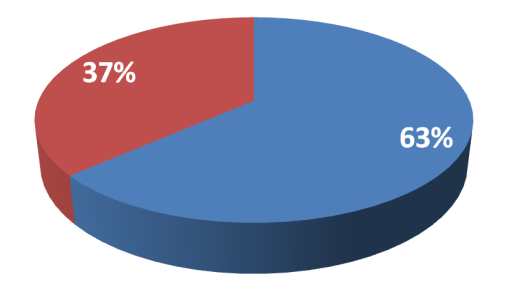 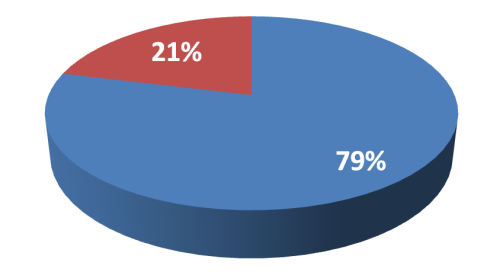 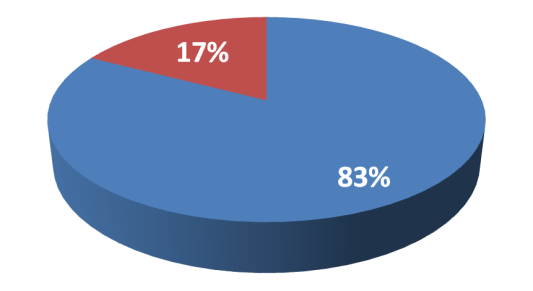 High SQ                                          Low SQ
8. One way to increase your spirituality is by what?
a) Going to Bethlehem. 
b) Going to Mecca. 
c) Going without. 
d) Going within.

9. The three greatest words you can say to someone is what?
a) I am sorry. 
b) I forgive you. 
c) I love you. 
d) All of the above.

10. The phrase, 'Counting your blessings', refers to what?
a) Thanking everyone who matters to you. 
b) Being grateful for what you have. 
c) Something you do when you can't sleep. 
d) Healing your heart.
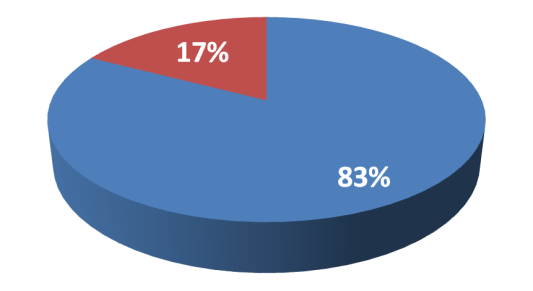 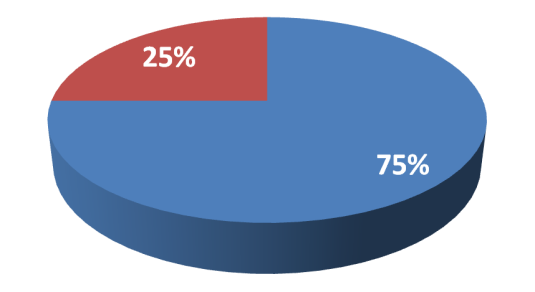 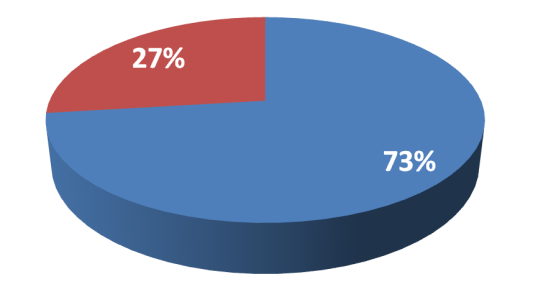 Author: Alexis Harrison, writer and reporter print and televison news. She has worked for Fairfield Citizen-News and Fox News Channel in New York City
High SQ                                          Low SQ
How to interpret  test results?
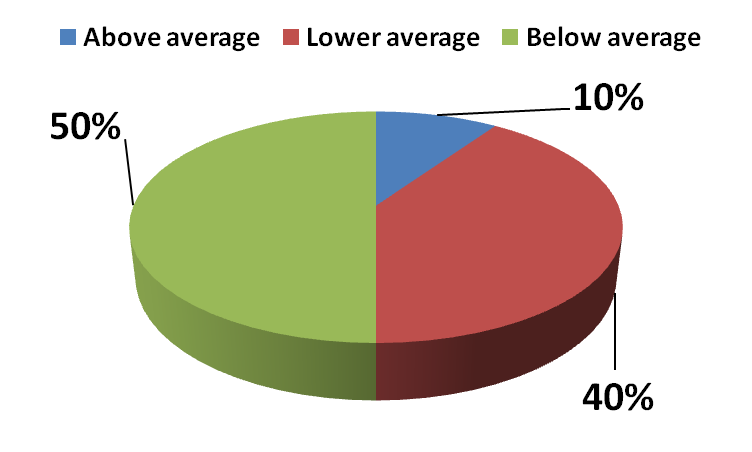 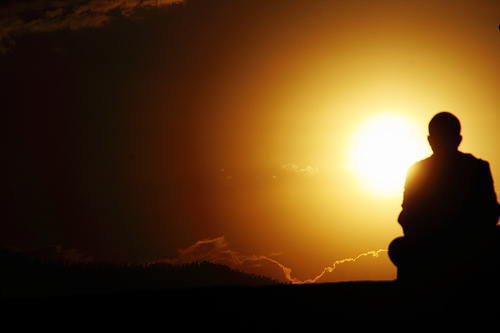 8. CONCLUSIONS
The development of spiritual intelligence in the workplace, especially in private, public administration and NGO:
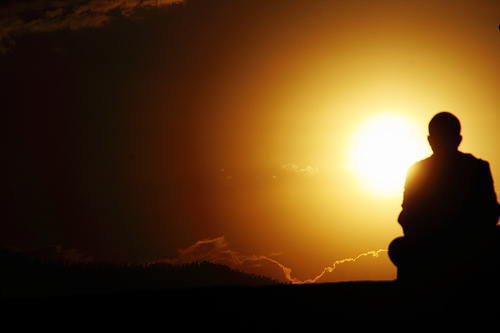 8. CONCLUSIONS
The development of spiritual intelligence in the workplace, especially in public administration:
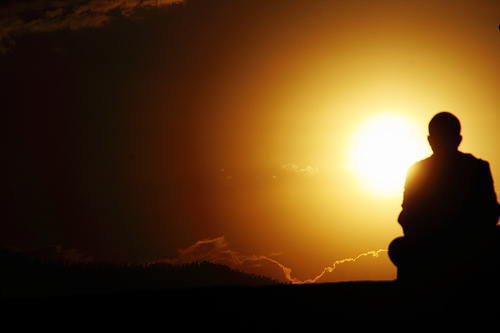 The overall conclusion:
to have a spiritual life and be assiduously engaged in spiritual practice are authentic way guarantees mental health and human fulfillment
Characteristics of spiritual intelligence established by Frances Vaughan:
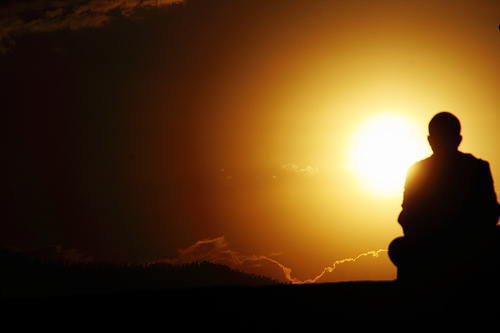 8. CONCLUSIONS
Through transdisciplinary approach and the union of scientific levels of reality it could be obtained the most comprehensive reality, Unique Reality.
If we are what we think, even more than this, then we should learn in universities an algorithm  or a method to eliminate perception errors by introducing a transdisciplinary way of thinking in order to improve the state of health of an employee, to lower the degree of stress of a civil servant in public administration, and for his balance, harmony and discovery of the Unique Truth.
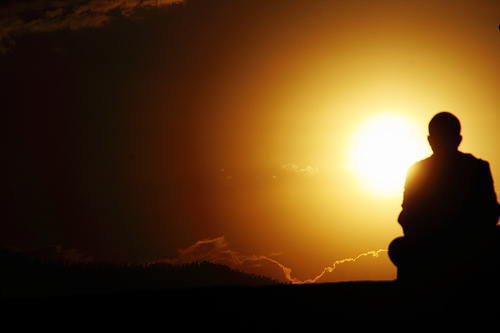 8. CONCLUSIONS
We only have to follow consciously through the development of the consciousness of an emotional, attitudinal and behavioral balance, so that the efficiency in the workplace, but also during classes would increase substantially.
It is more and more necessary for a reanalysis and a rethinking of the training and perfectioning programmes organised by the public administration to happen. These should also include a new type of transdisciplinary training, which takes into consideration all the dimensions of the human being and which would help it 1. adapt more rapidly, 2. integrate more easily and 3. become harmonious with itself and the others, too.
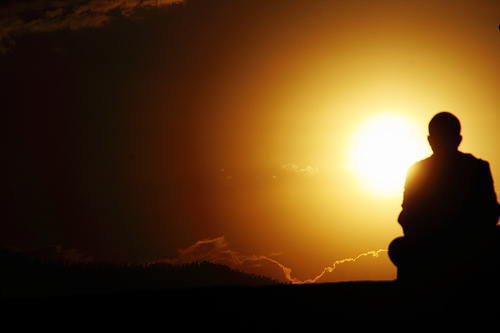 8. REFERENCES
1. Antoine Lutz, Lawrence L. Greischar, Nancy B. Rawlings, Matthiew Richard şi Richard J. Davidson (2004) – Long term meditators self-induce high-amplitude gamma synchrony during mental practice – Proceedings of National Academy of Sciences of the United States of America (PNAS Sponsored), November 16, 2004, Vol. 101, no. 46, 16369-16373;
2. Părintele Arsenie Boca – Cărarea Împărăţiei in english The empire way - Romanian Ortodox Publishing House in Arad, Deva, ISBN 973-0-04456-2;
3. Braden, Gregg (2006) - Awakening to ZERO point - translated  by Publishing House Editura for You in Bucharest, with the agreement of  Hay House, Inc., 1999, in California, USA;
4. Brate, A. (2004) - Diagnoza multidimensională a stresului ocupaţional  la manageri, Revista de psihologie organizaţională, vol. IV, nr. 3-4; 
5. Daniel Cocoru (1981) -  20 sciences of  XX  century  - Albatros Publishing House, Bucharest;
6. Covey, Steve, (2006) - A 8-a treaptă a înţelepciunii - De la eficienţă la măreţie, Editura Allfa, Bucureşti;
7. Dellor J., et all (1995), Treasure within, Report to UNESCO of the International Comission on Education for Twenti-first Century, UNESCO Publishing;
8. Emoto, Masaru (2009) - Forma iubirii. Cine suntem, de unde venim şi încotro ne îndreptăm, Editura Adevăr Divin, Braşov, Romania;
9. Emoto, Masaru (2007) - Miracolul Apei, Editura Adevăr Divin, Braşov, Romania;
10. Grigore, Ana, Maria (2009), Spiritual values-the path to moral capitalism, 
Hyperion Journal, http://www.journal.universitateahyperion.ro/revistele/2/Volume%202,%20Issue%201,%202009.pdf;
11. Goleman, Daniel, McKee, Annie, Boyatzis, Richard (2007) - Inteligenţa emoţională în leadership, Editura Curtea Veche, Bucureşti;
12. Hall, Edward (1976) - The hiden dimension - Ed. Anchor Press, New York;
13. Hofstede, Geert (2001) - Culture’s consequences: Comparing values, Behaviors, Institutions, and Organizations Across nations - Sage Publications;
14. Iorga, Lucia (2007) -  De la ateism la sfinţenie, Editura Elena Francisc Publishing, Bucureşti;
15. Marcus, Solomon (1988) - Provocarea ştiinţei - Seria „Idei contemporane”, Editura Politică, Bucureşti, Romania;
16. Marcus, Solomon (1966) - Lingvistica matematică - Editura Didactică şi Pedagogică, Bucureşti, Romania; 
17. Mc Cartney, Francesca (2009) - Medicina intuitivă, Editura Mix, Braşov, ISBN 978-973-8471-84-9;
18. McShane, Steven L., Von Glinow, Mary Ann (2000) - Organizational Behavior, Editura Irvin McGraw-Hill, Boston;
19. Nicolescu, Basarab (1999) - Transdisciplinaritatea. Manifest - Editura Polirom, Iaşi, Romania;
20. Niţă, A., M. (2011) – Improving the knowledge through trans-disciplinary approach – EGPA 2011, PSG IX, Bucharest, Romania; 
21. Niţă, A., M. (2010) - Schimbarea de paradigmă în managementul comunicării: nivelurile de realitate şi operare a minţii umane – Semiotics` Creativity – Unifying Diversities, Differences, Divides, 3rd International Conference of the Romanian Association of Semiotic Studies, Iaşi, Romania, 4-7 November, 2010;
22. Niţă, A., M. (2010) - Energetical and vibrational approach and the change in knowledge – Bucharest University,  The International Conference on Administration and Business, ICEA-FAA, 4 – 5 JUNE 2010, http://conference@faa.ro, “Inter and Transdisciplinary Issues of Economic Behavior” workshop;
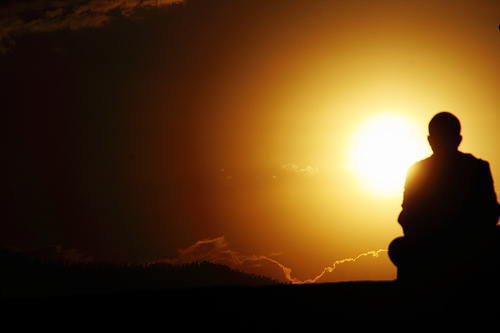 23. Niţă, A., M. (2009) – The influence of meditation upon mental and managerial activity – Universitatea Nationala de Aparare "CAROL I"-Bucuresti, 9-10 aprilie 2009, Sectiunea 13 - ACTIUNI ENERGO-INFORMATIVE, Editura Universitatii Nationale de Aparare "CAROL I", ISBN 978-973-663-722-3, pp 128-141;
24. Niţă, A., M. (2010) – Think it through (Pune-te pe gânduri) – Scientificaly educational research project Surviving by emotional intelligence, project financed by Constanta County in Romania together with a scientific documentary produced by NEPTUN TV televizion in Constanta city, Romania, direct link for episode 4, posted on YouTube: Nita Aurel Mircea Think it through, The Carnap s Paradox or the relativity of the truth, direct link http://www.youtube.com/watch?v=KnRXJlkIeYQ;
25. Niţă, A., M. (2006) - The role of mind and meditation in developing new abilities of taking decision – energetical and transdisciplinarity approach - ICELM-3, International Conference on Economics, Law and Management in Târgu Mureş, Romania, May 4th – 7th June 2006, Petru Maior University Publishing House; 
26. Osho (2006) - Inteligenţa. Reacţionează creativ la prezent - Pro Editură şi Tipografie, Bucureşti, Romania;
27. Pitariu, H.D. (2004) - Stresul profesional la manageri: corelative ale personalităţii în contextul tranzacţiei socioeconomice din România, Revista de psihologie organizaţională, vol. II, nr. 3-4;
28. Riesman, Glazer şi D, 1953, apud Hofstede, Geert (2011) - Comparing values, Behaviors, Institutions, and Organizations Across nations, Sage Publications;
29. Ronecker, Jean-Paul (2006) - Vibrational energy of shape waves - Editura Pro Editura si Tipografie Publishing House, Bucharest;
30. Vaughan, Frances (2008) - What is spiritual intelligence, http://francesvaugh an.com/work1. htm, accessed at June 2011;
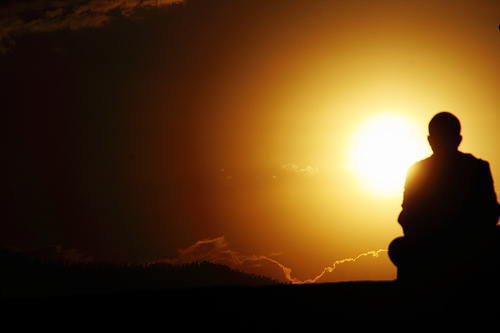 31. Vlăsceanu, Mihaela (1996) - Psihosociologia organizaţiilor şi conducerii, Editura Paideia, Bucureşti;
32. Zohar, Danah, Marshall, Ian (2011) - Inteligenţa spirituală, Editura Vellant, Bucureşti;
Enciclopedia pentru tineri Larousse – „Corpul omenesc” (1997), Editura RAO, Bucureşti, ISBN 973-98211-2-x; 
33. www.pedagoogia3000.info;
34. http://egpaconference2011.org/documents/PSG9/NITZA.pdf;
35. http://egpa-conference2011.org/documents/PSG16/Nita.pdf;
36. http://www.braintrainer.vwi.ro/trainers.htm;
37. http://www.intuitionmedicine.com/academy/founder.htm;
38. http://www.totulpentrunoi.com/2011/01/minunile-d-nei-marioara-godeanu/; 
39. http://www.formula-as.ro/1999/377/societate-37/societate-807;
40. http://www.acad.ro/com2003/pag_com03_1203.htm;
41. http://www.youtube.com/watch?v=1Bt4aXhLi6k&feature=related;
42. YouTube: Nita Aurel Mircea Think it through or YouTube: Nita Aurel Mircea Think it through or Management  communication and emotional intelligence (English version);
43. YouTube: Nita Aurel Mircea Pune-te pe ganduri (Romanian version);
44. Realitatea TV in Romania, Evening News from 20 hours, 22 of May 2012;
 45. Interview with SRI VASUDEVA, engineer, teacher and specialist in human resources management, councieller, consultant in leadership and stress management, director of Complementary Therapeutical Center in Trinidad & Tobago – Caraibean Islands, May 2009;.
46. Interview with Lama TANPAI Rinpoche Acharya, spiritual master born in Tibet; in our days is the founder of  White Royal Monastery in Katmandu, Nepal, February 2007 and 2008, Bucharest 2010.
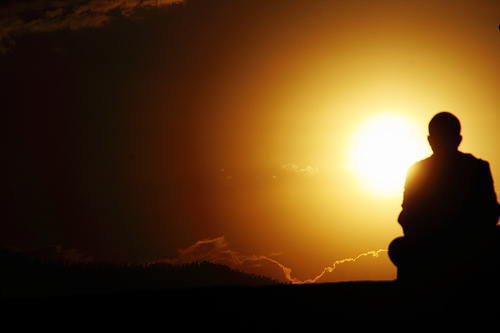